SharePoint Project Management Simplified
- Ragav Jagannathan, KL Software
About Me
2
About Me
Ragav Jagannathan
15+ years experience with SharePoint
SharePoint advocate, mentor, blogger, trainer, evangelist
Solve Complex Business problems using code-free, out-of-box SharePoint
President - KL Software Technologies (KLST) group of companies – www.klstinc.com
3
About KL Software (KLST)
www.klstinc.com
4
About KL Software Technologies (KLST)
13+ Years of Excellence
HQ in New York USA, offices in Sydney AUSTRALIA and Chennai INDIA.
Global Microsoft Certified Team of SharePoint experts
Key Partnerships – Microsoft, Apple, Google, Harmon.ie, Metalogix
Software+Services strategy – lead with key vertical & horizontal solutions 
Mobile-First focused Development for the Microsoft Cloud
Project101 – Mobile-First PPM for Office 365
5
Quick Survey…
6
A quick show of Hands
How many IT Pros?
How many developers? 
How many of you oversee projects?
How many of you manage project portfolios?
Did you know - The most used project management tool today is ….
   EMAIL
7
Does this Look Familiar?
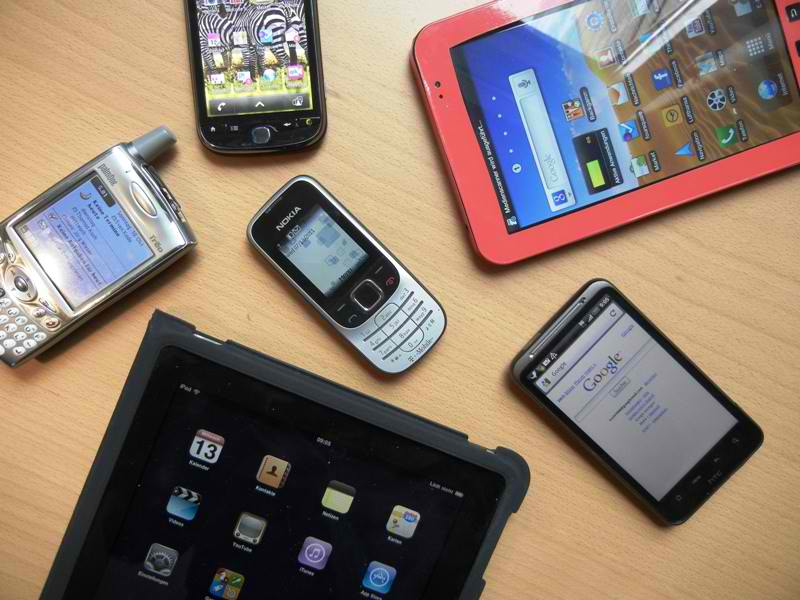 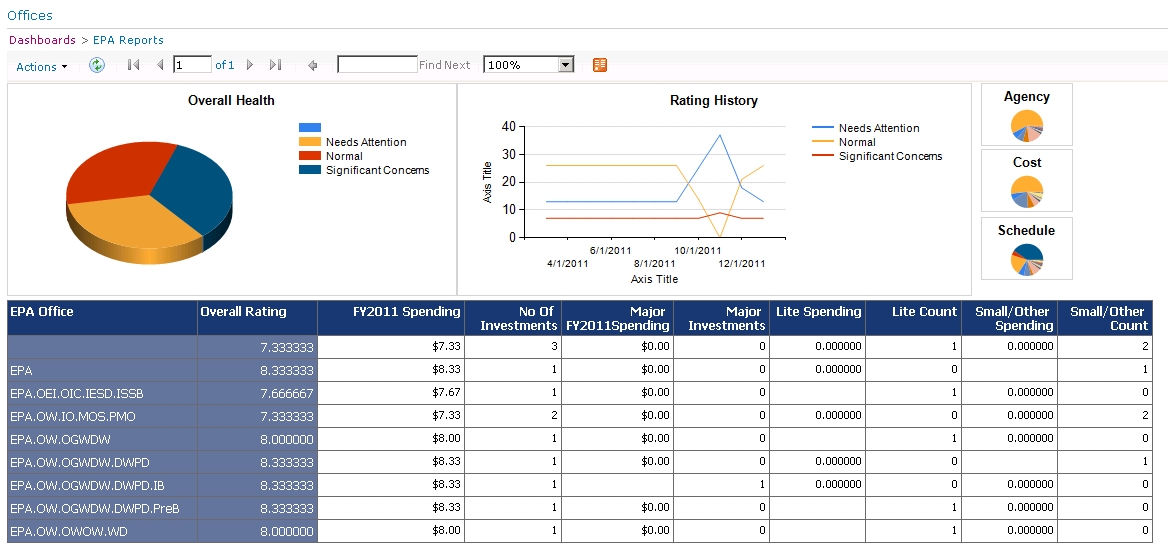 VaryingPM Maturity
What is everyone working on?
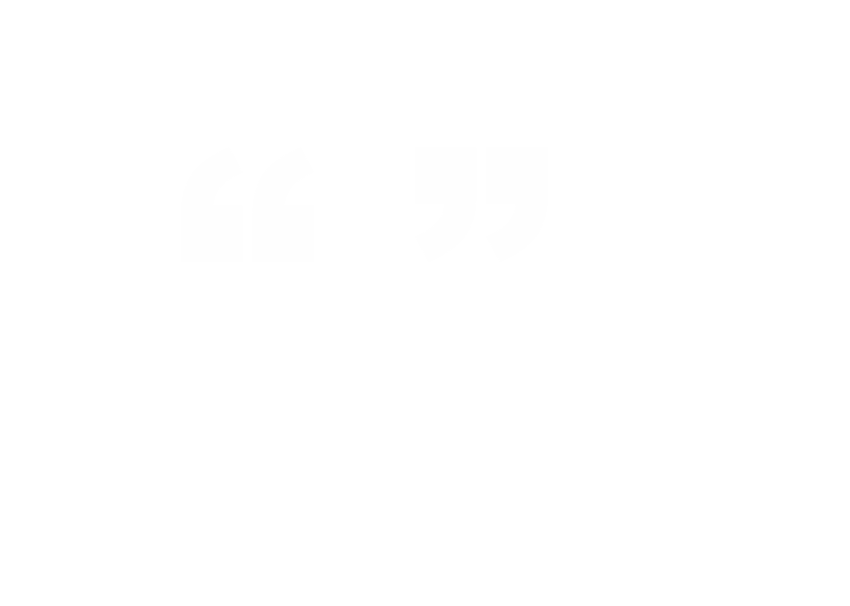 Disparate Tools
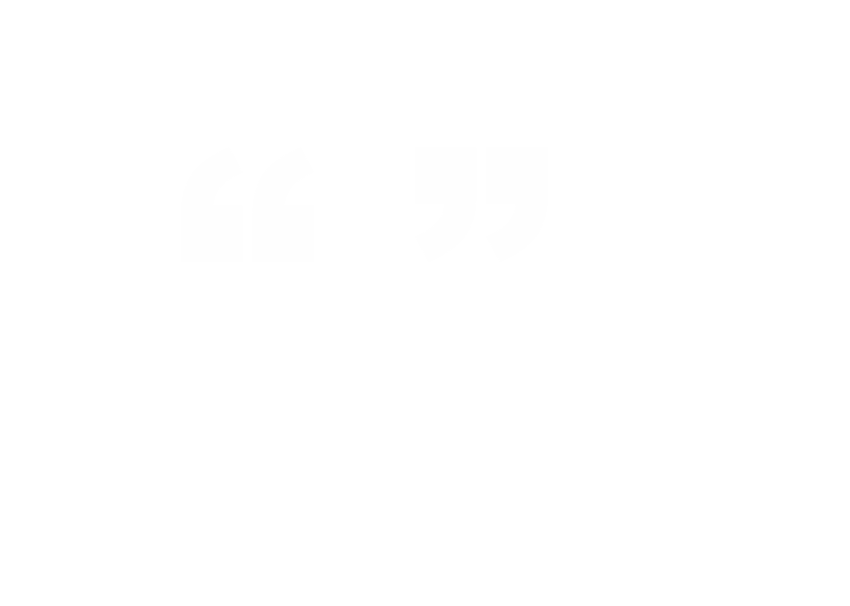 External Collaboration
Undefined Processes
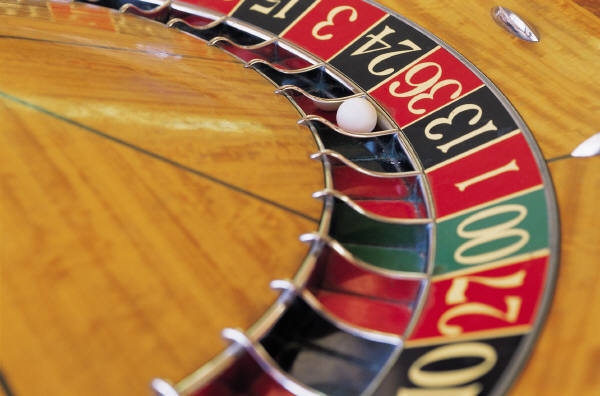 Line of Business Integration
Lack of Visibility
8
Cloud-First Mobile-First PMO
9
Cloud-First Mobile-First “Integrated” PPM
Project  Portfolio Management
Request Management
BI & Reporting
Portfolio Analytics
Resource Management
Solution
Apps
Sites
Documents
Insights
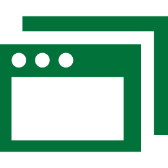 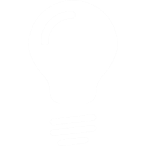 Application
platform
Security, compliance, privacy
Redundant data centers, service continuity – 99.98% uptime
Infrastructure
Pick the Right Tools…
Select tools that:
Promotes Team Collaboration
Unifies Individual, Team, Org Tasks view
Is Mobile-First – native apps
Has Mobile-ready Dashboards
Is Extensible
Project101
Office 365 Project Online



SharePoint
Microsoft Project
Office 365 Planner


Wunderlist
Microsoft Outlook
PPM
Enterprise
Projects
Teams
Tasks
Personal
Low
Medium
High
Level of Complexity
11
Demo
Project Team Collaboration with Office 365 Groups, Microsoft Planner
https://tasks.office.com
12
Project101 – Project & Portfolio Management
Team Collaboration & Social
Project101 PPM
BI & Reporting
Request
Management
Portfolio Analytics
Program 
Management
Schedule Management
Issues & Risk
Management
Status 
Reporting
Resource Management
Native Mobile Apps
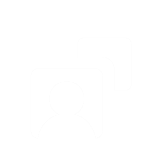 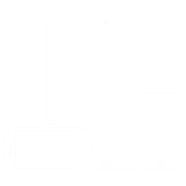 Mobile-First
Familiar Experiences
Comprehensive
Built for the Cloud
A flexible on-premises + cloud solution for Project and Portfolio Management (PPM) and everyday work
Demo
Project101 – Simplified PPM using Microsoft Cloud
www.klstinc.com/project101
14
Key Takeaways
www.klstinc.com/project101
15
Key Takeaways
PPM in weeks (“not” months) – it can be done, for less than you think
Key Lessons Learned
Change Management effort is usually significant but easily under-estimated
Build it, get 1-2 champions and adoption will follow
You will underestimate the number of licenses that you require
Don’t try to boil the ocean at first pass – Develop PPM Tool roadmap from Day 1
16
Key Takeaways
Think Mobile-First Cloud-First – secure access from anywhere anytime
Standardize as much as you possibly can – if two workflows are similar, can you make them the same?
Define the workflows – ensure the tool is extensible to implement them
“Out of the box” support for Agile or Waterfall projects
You don’t have to automate everything at once - Start small but think big
Simpler is Better – Avoid Customizations and think tool configuration
Start PPM tool out-of-Box, grow in stages as defined in PPM roadmap
17
Thank You
www.klstinc.com  .  ragav@klstinc.com  .  @ragavj  .  lnked.in/ragav
18